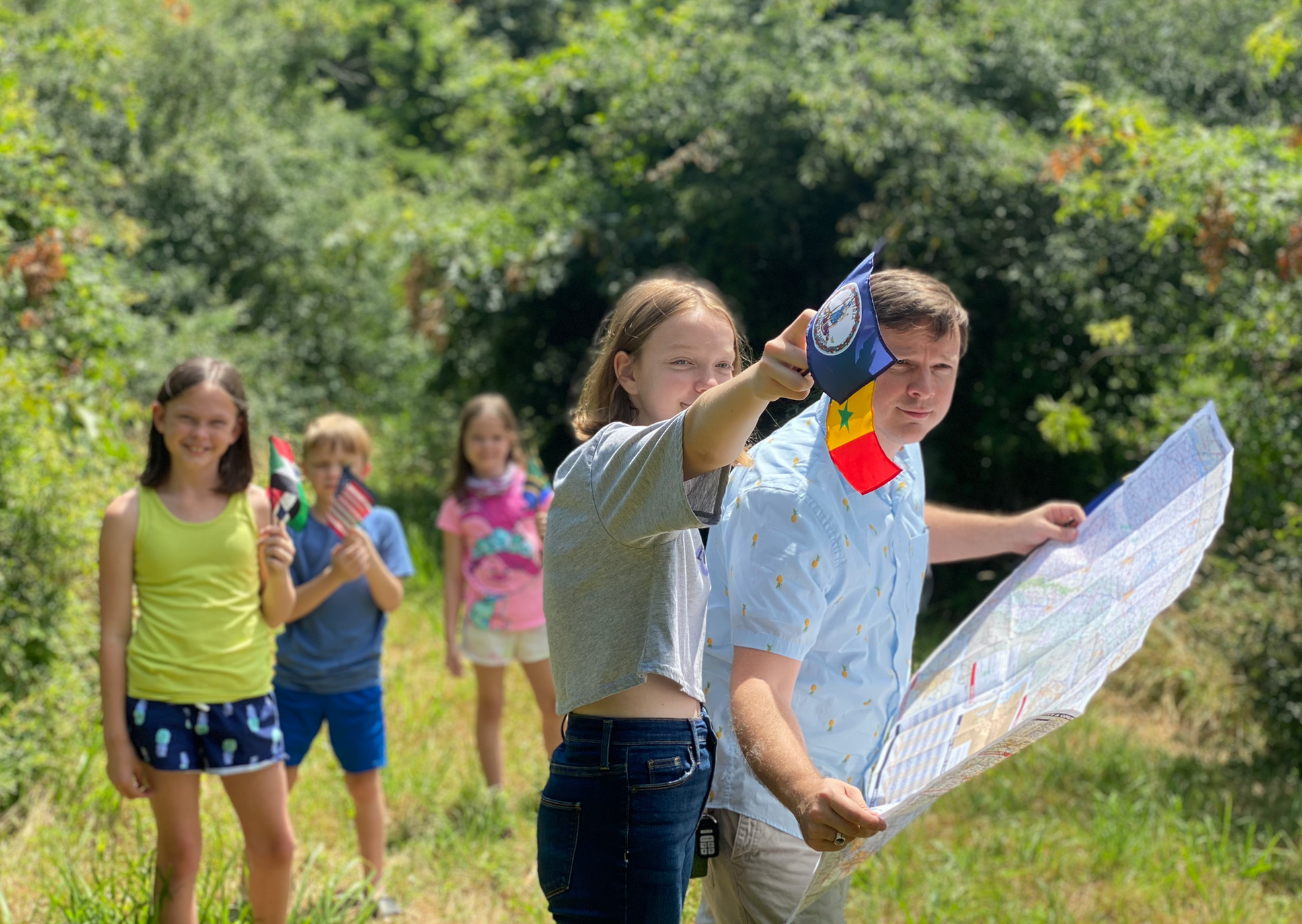 on the border of a new pentecost
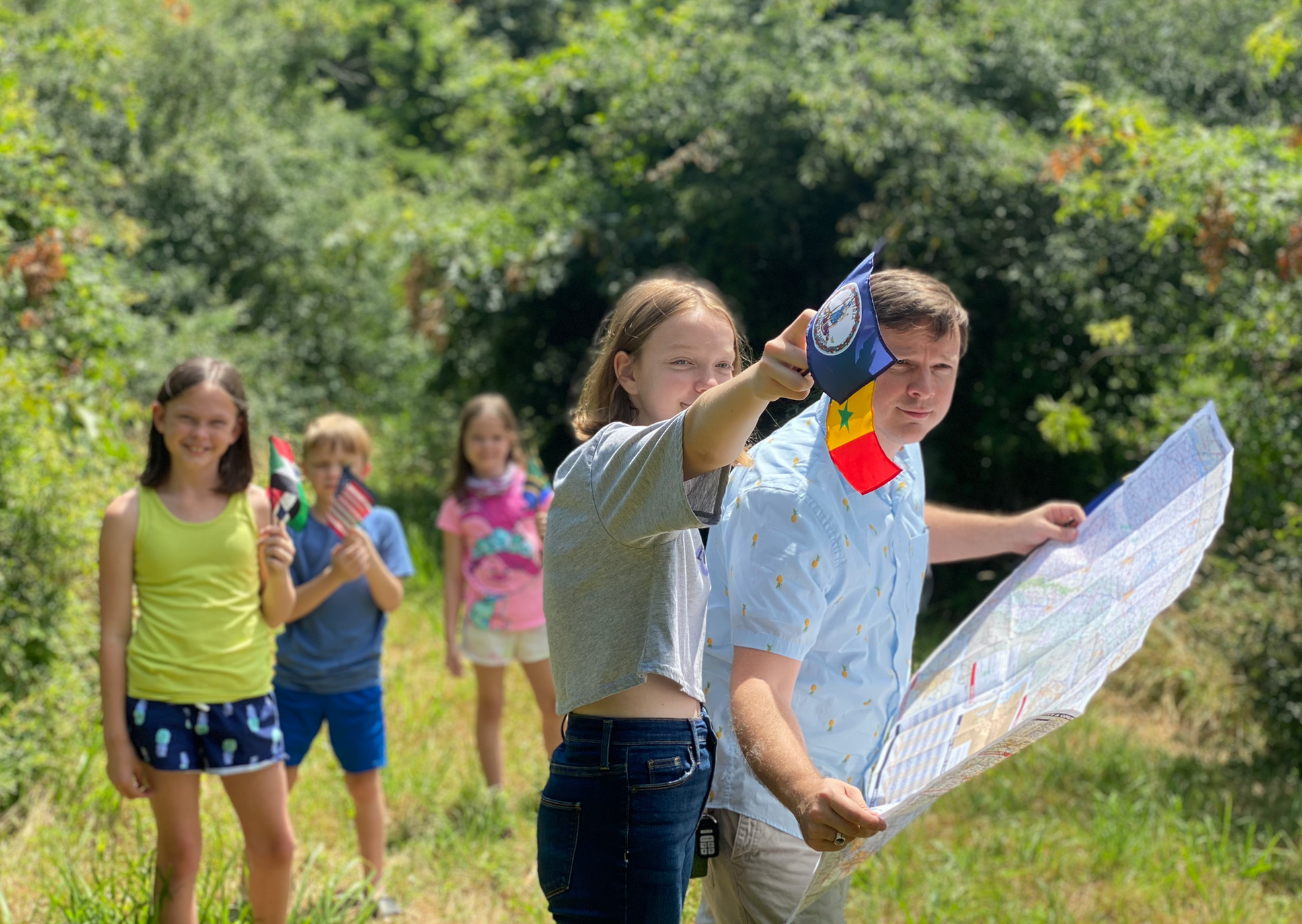 “It was in that moment, with dollar bills and a thousand pennies scattered on my lap, that I saw things clearly. I could see him.”

— Will Hutchinson
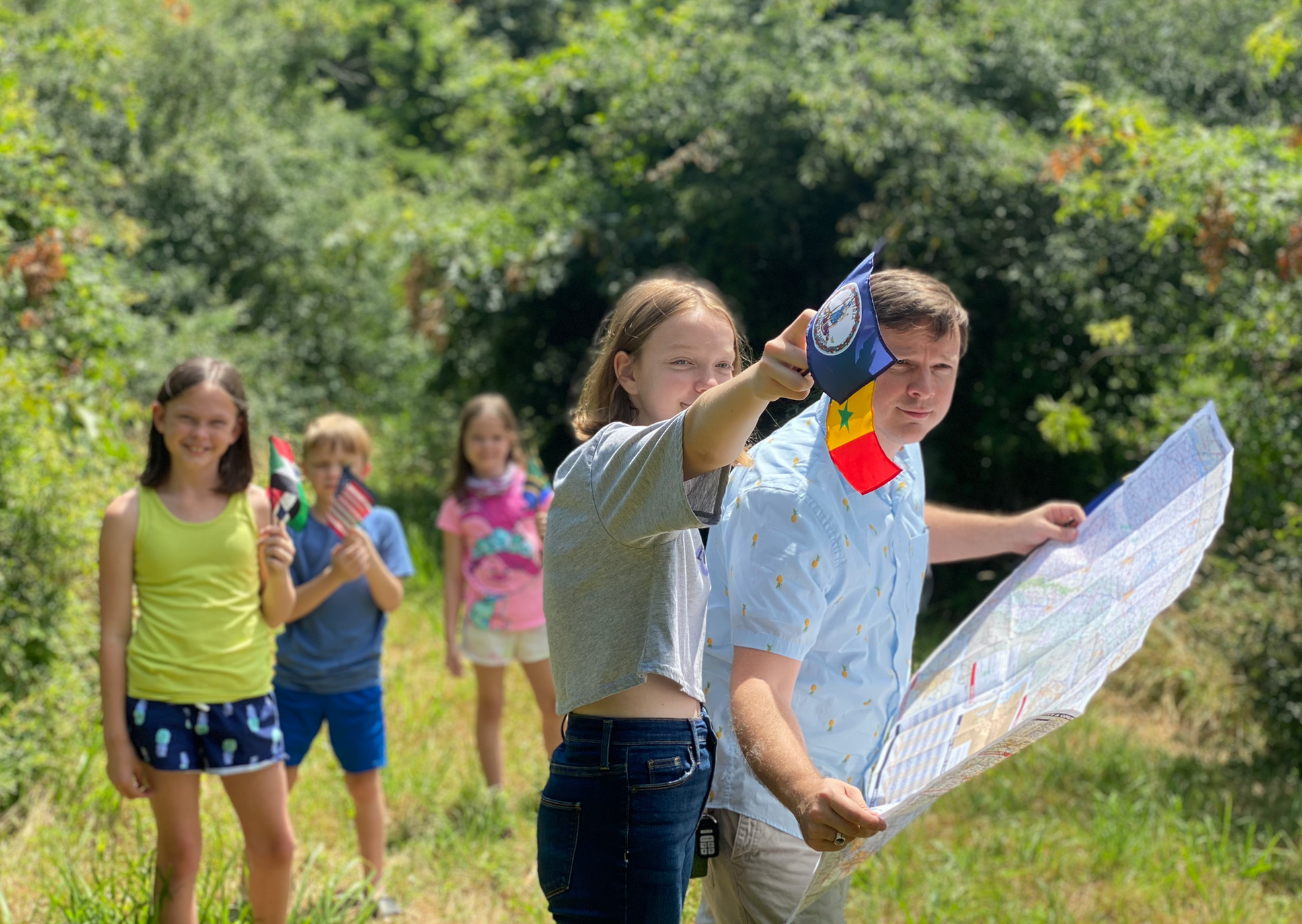 “In recent years, our world has seen a pandemic of depression, anxiety, and despair in kids and teenagers. In fact, the age group that has seen the highest increase in suicide rates is in kids age 10 to 14 years old.” 

— Will Hutcherson and Chinwé Williams
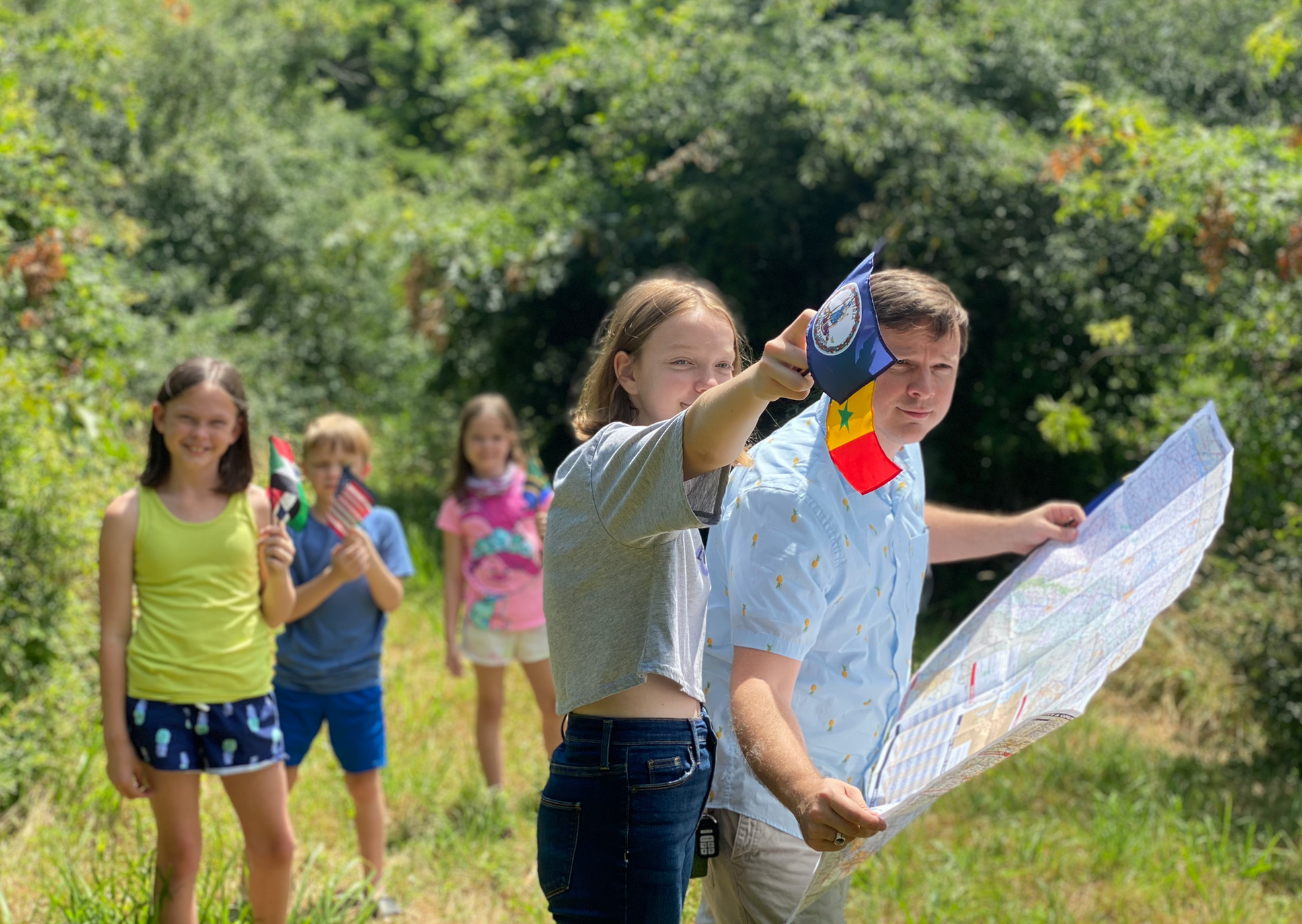 “In the event of a decompression, an oxygen mask will automatically appear in front of you. To start the flow of oxygen, pull the mask towards you. Place it firmly over your nose and mouth, secure the elastic band behind your head, and breathe 
normally. Although the bag 
does not inflate, oxygen is flowing to 
the mask. If you are traveling with a 
child or someone who requires assistance, 
secure your mask on first, and then 
assist the other person.”
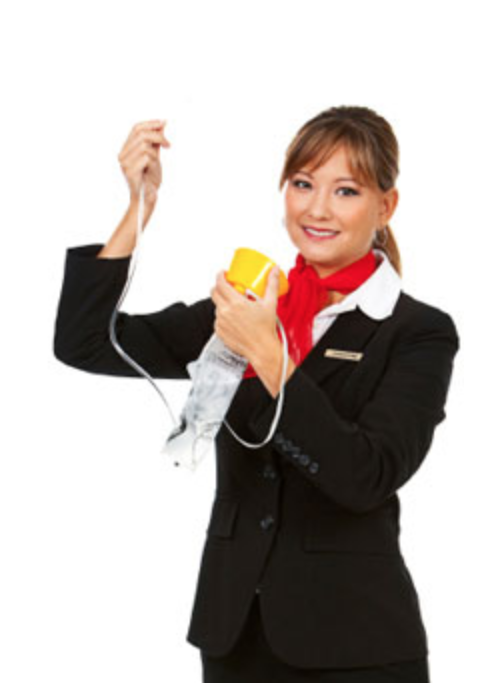 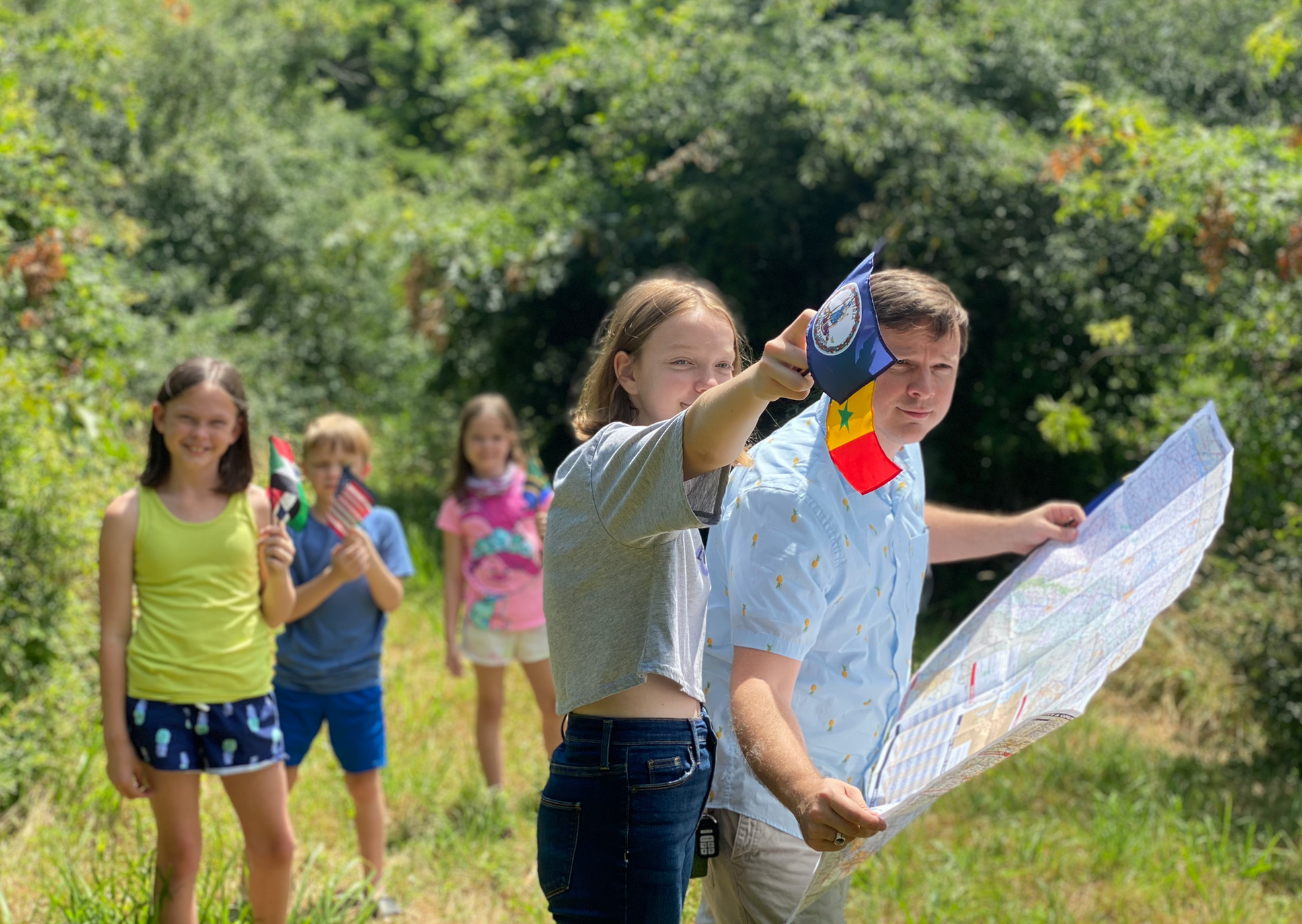 Sawubona

“‘I see you.’ I see all of you; your dignity and your humanity. I see your vulnerability and your pride, your dreams and your fears. I see your agency, your power and potential. I see you and I value you.” 
— April Rinne
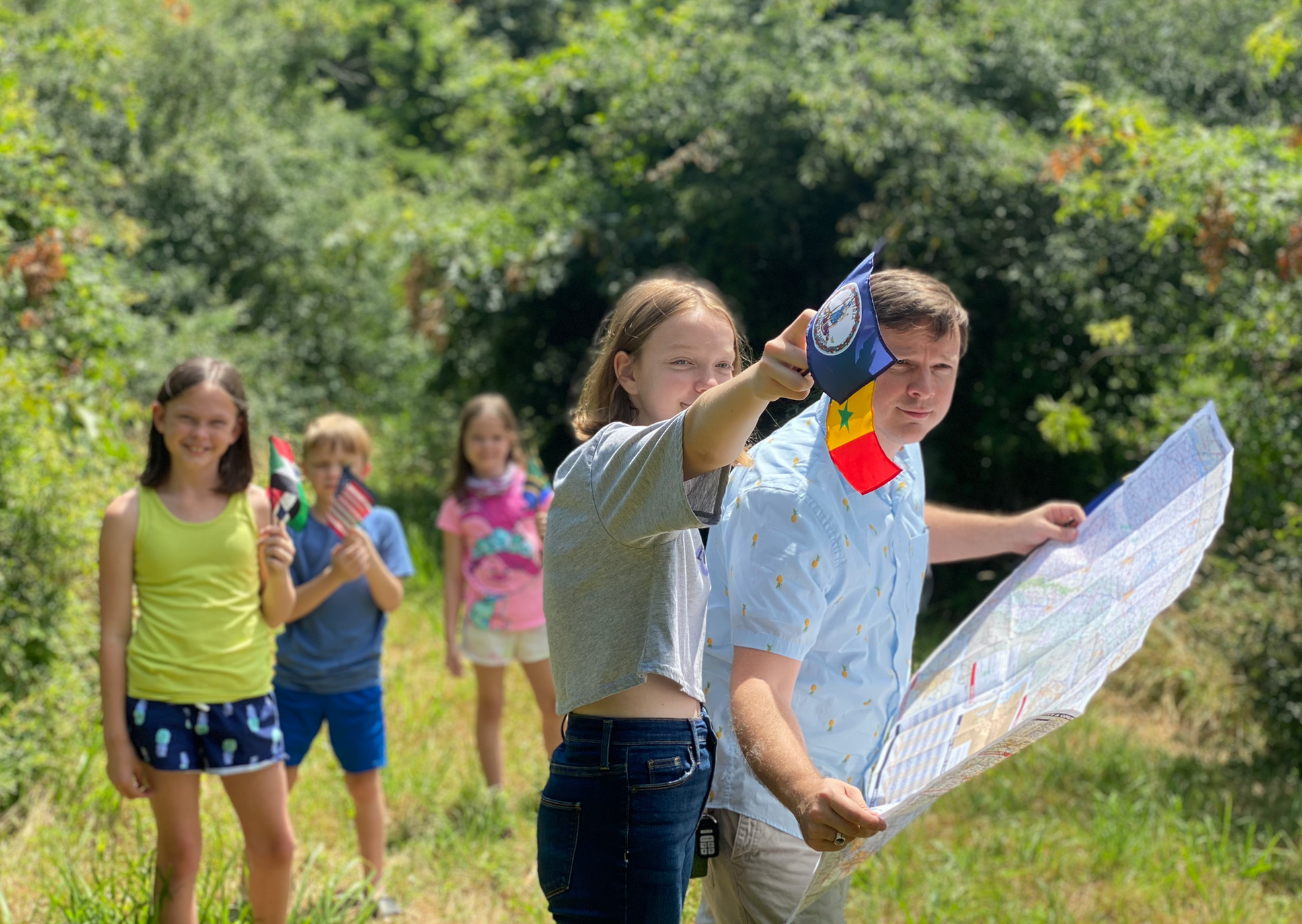 Sawubona

“‘I see you.’ I see all of you; your dignity and your humanity. I see your vulnerability and your pride, your dreams and your fears. I see your agency, your power and potential. I see you and I value you.” 
— April Rinne
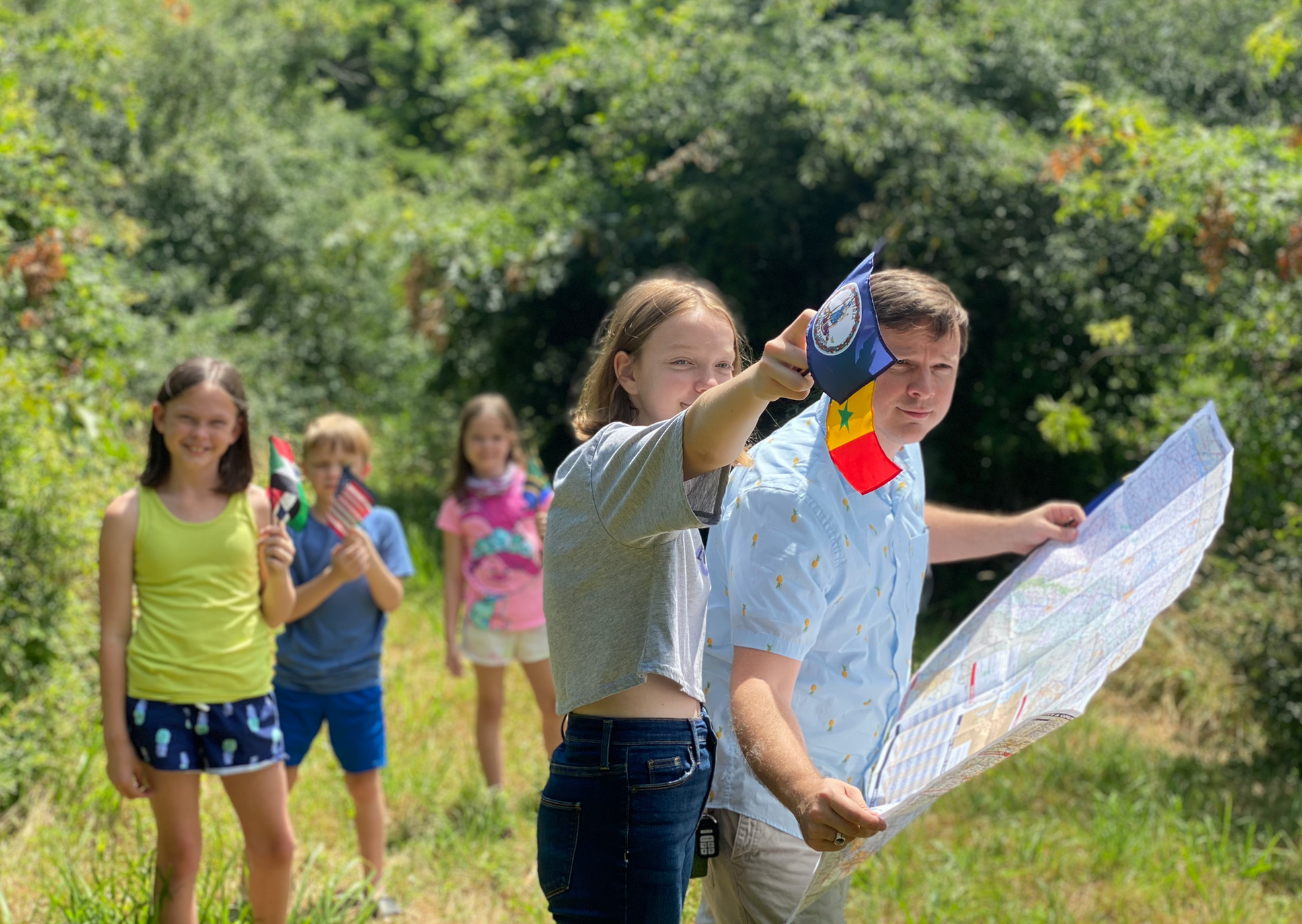 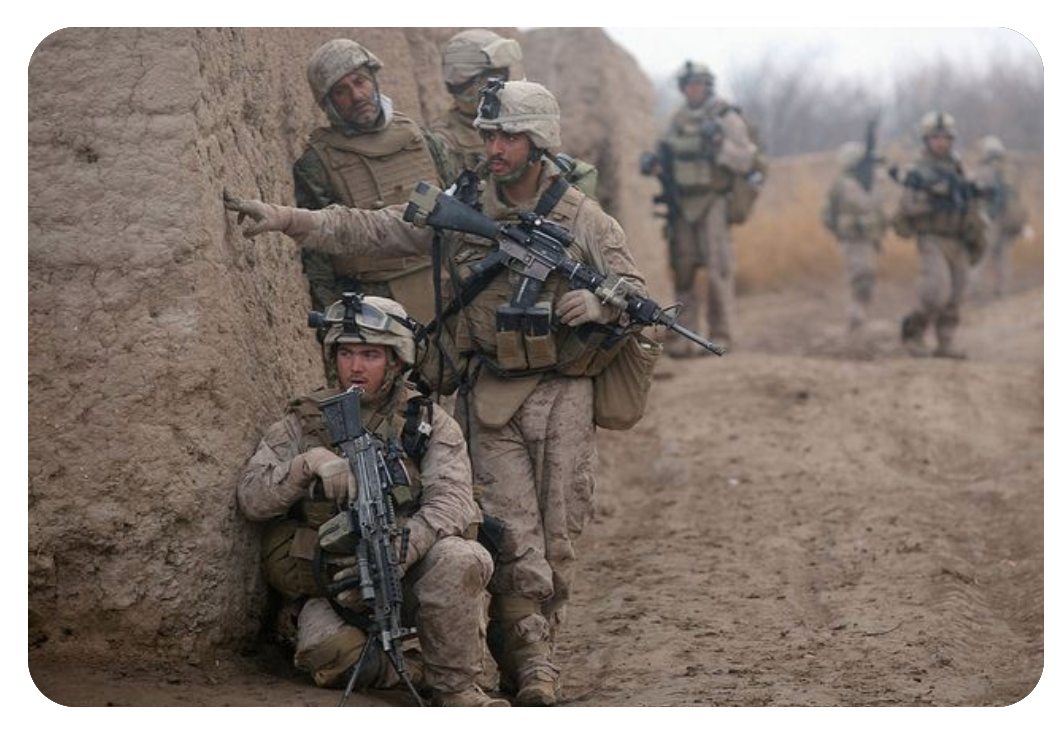 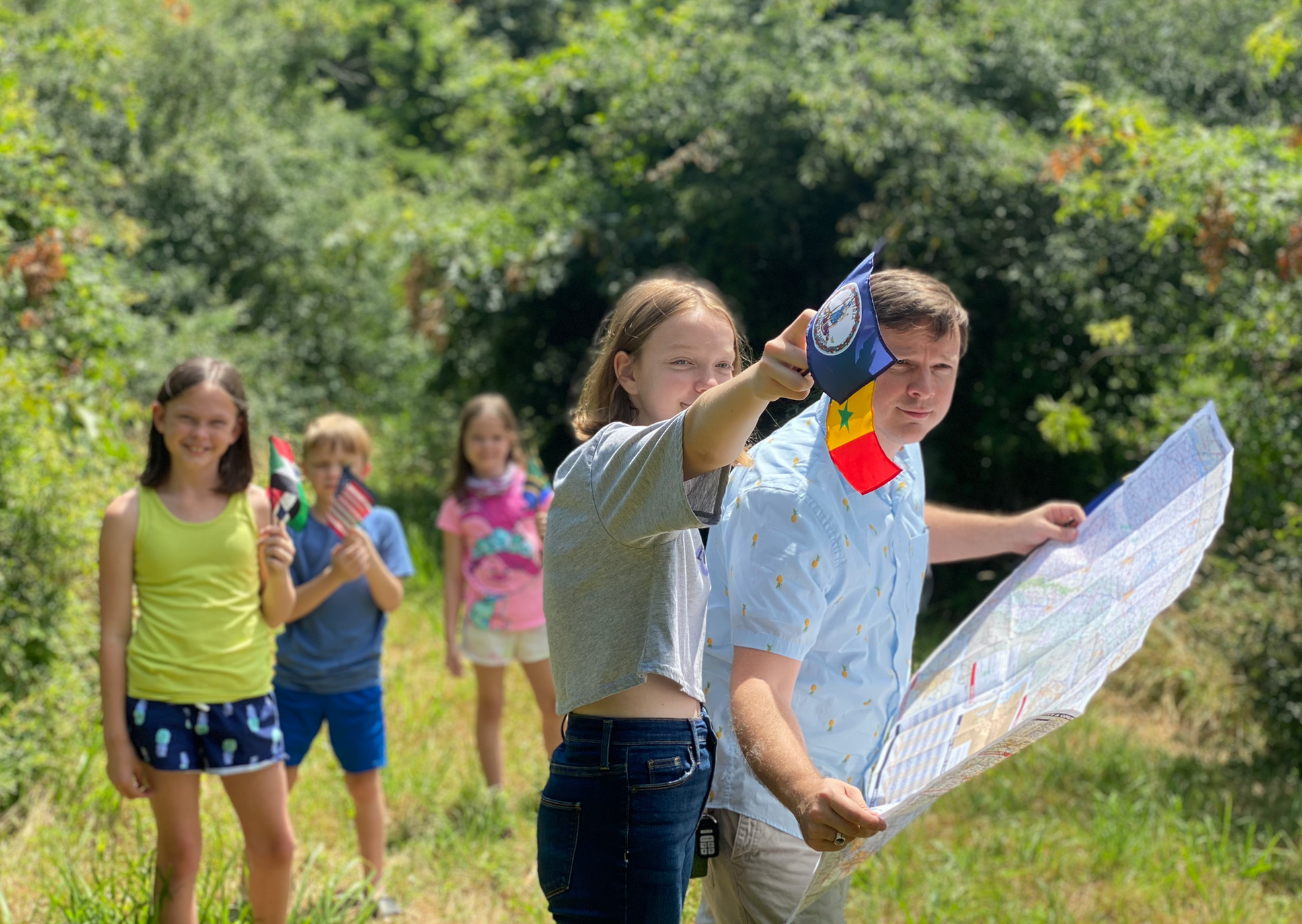 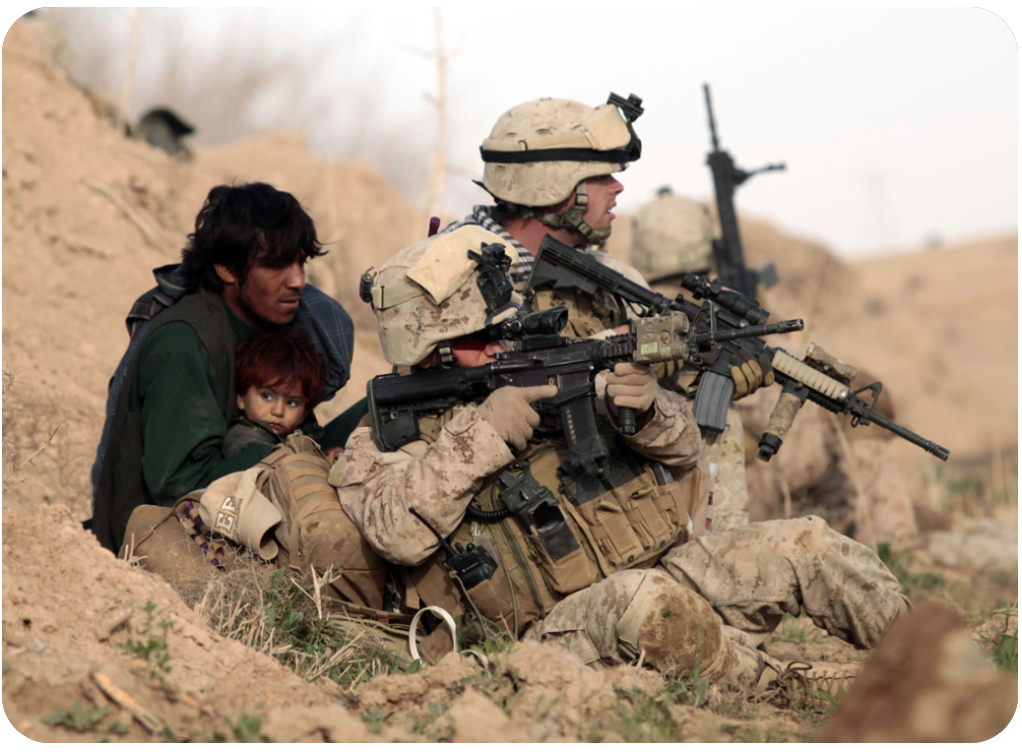 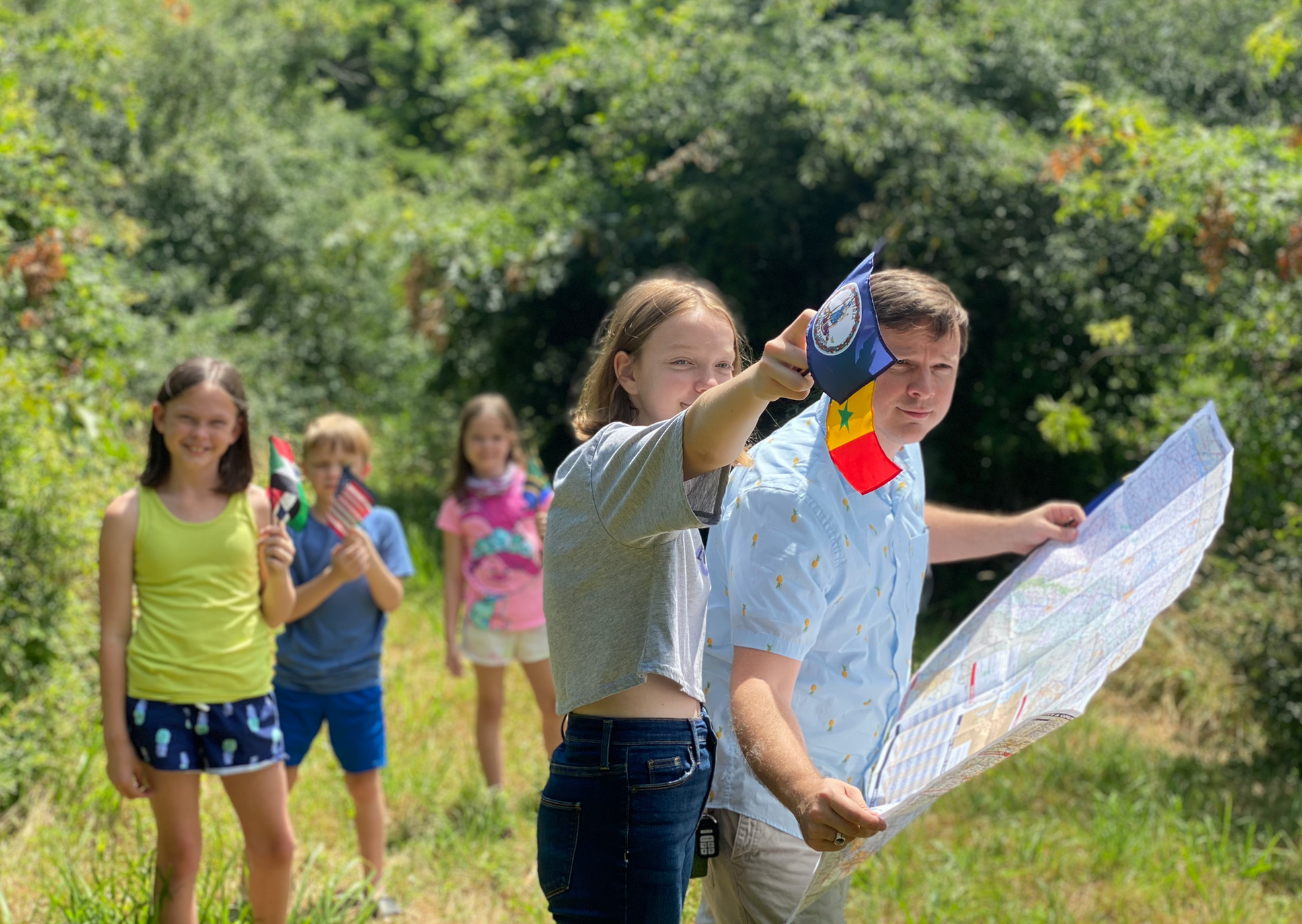 At Caesarea there was a man named Cornelius, a centurion in what was known as the Italian Regiment. He and all his family were devout and God-fearing; he gave generously to those in need and prayed to God regularly. One day at about three in the afternoon he had a vision. He distinctly saw an angel of God, who came to him and said, “Cornelius!”

Cornelius stared at him in fear. “What is it, Lord?” he asked.

Acts 10.1-4a (NIV)
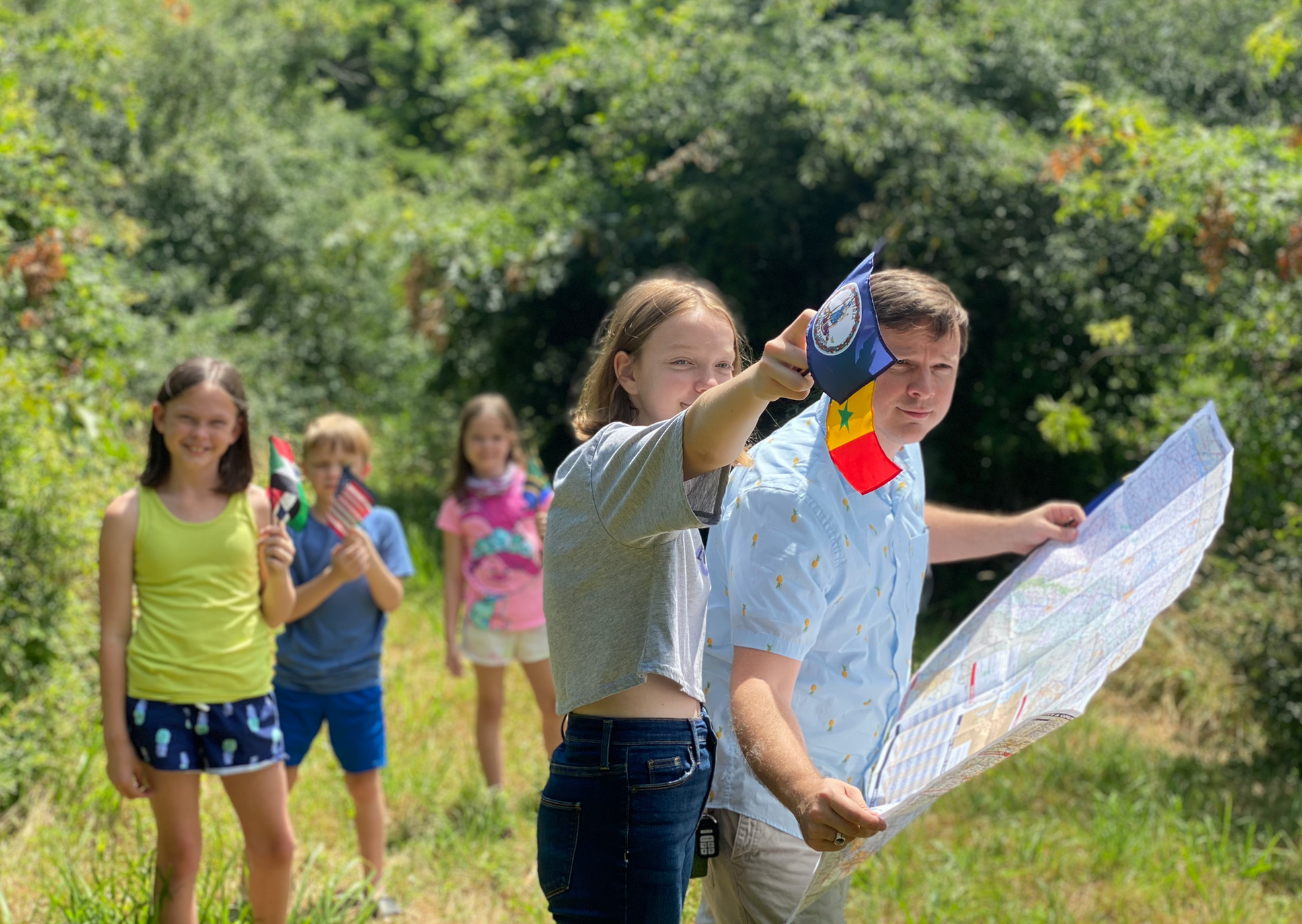 The angel answered, “Your prayers and gifts to the poor have come up as a memorial offering before God. Now send men to Joppa to bring back a man named Simon who is called Peter. He is staying with Simon the tanner, whose house is by the sea.”

When the angel who spoke to him had gone, Cornelius called two of his servants and a devout soldier who was one of his attendants. He told them everything that had happened and sent them to Joppa.

Acts 10.4b-8 (NIV)
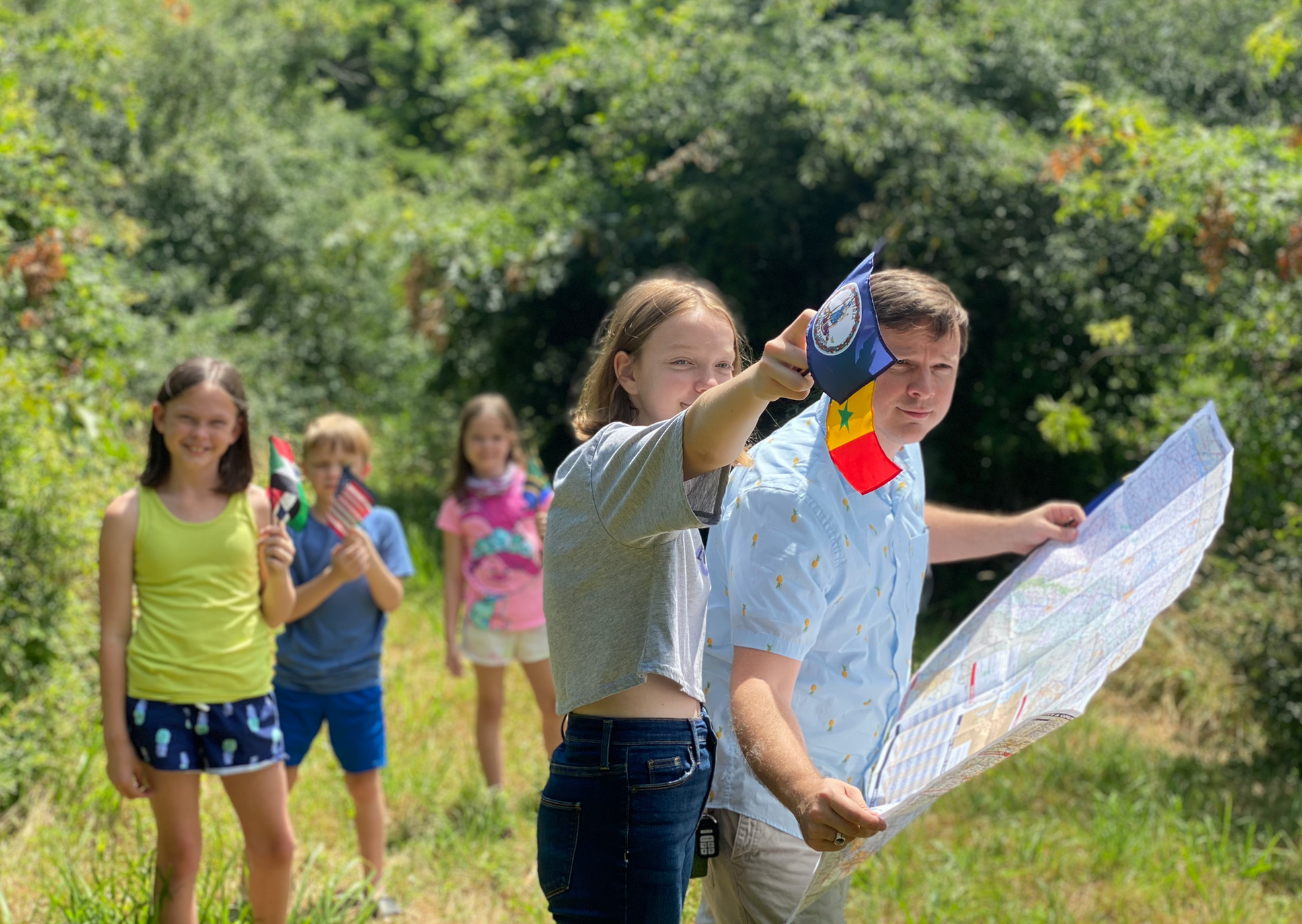 Cornelius was seen by God

Dios vio a Cornelio
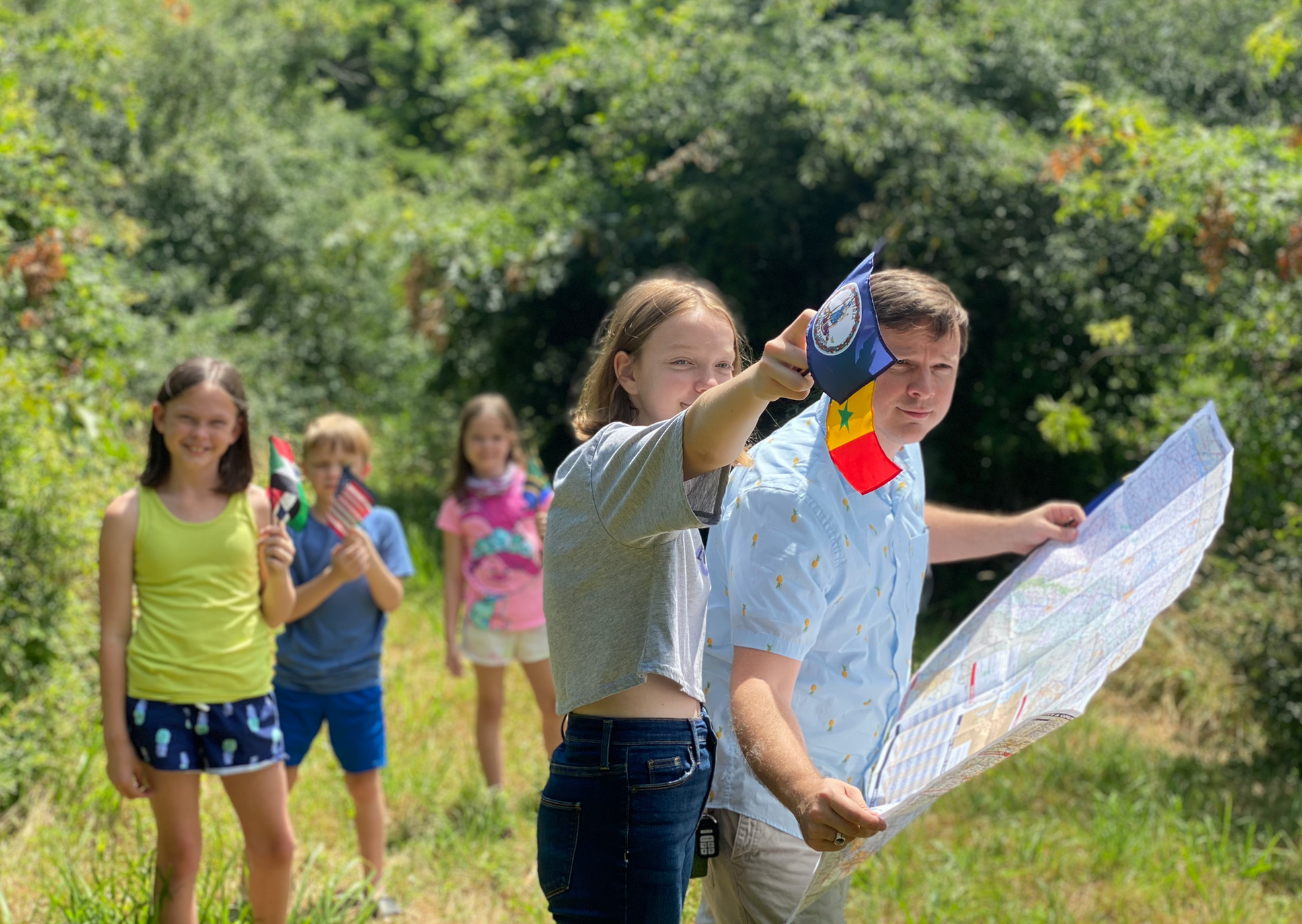 “In many aspects, therefore, Caesarea represented not only the presence of an invader, colonizer, and exploiter of Israel but also the existence of a detestable and unclean race, the Romans, who should be driven out at all cost. Pagan nations represented by Roman authorities were not merely political rivals and occupiers of the Israelites. They were also worshipers of strange deities, entities that had to be shunned religiously.” 

— Youngmo Cho & Hyung Dae Park
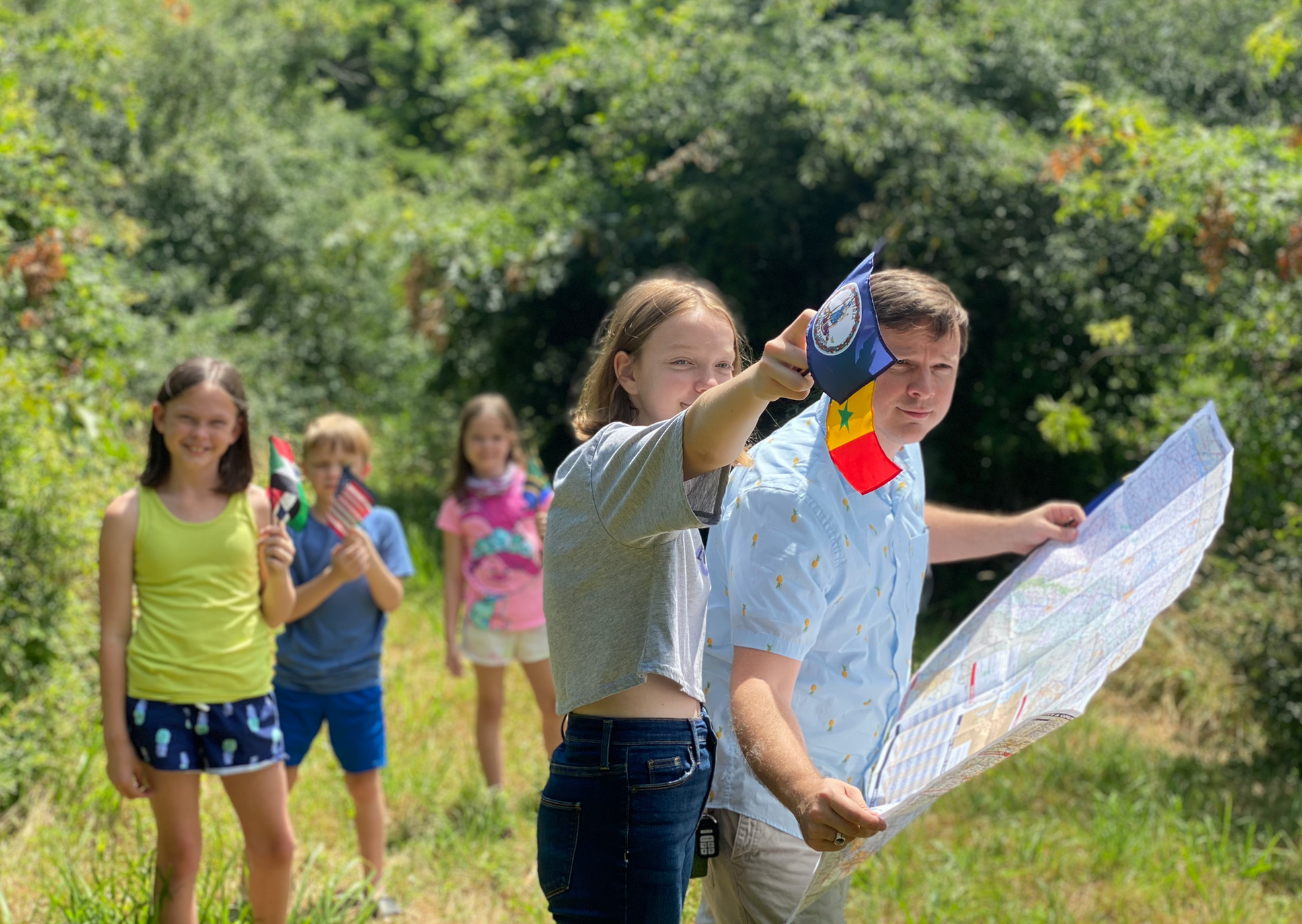 Cornelius was called to respond by God 

Dios llamó a Cornelio para responder
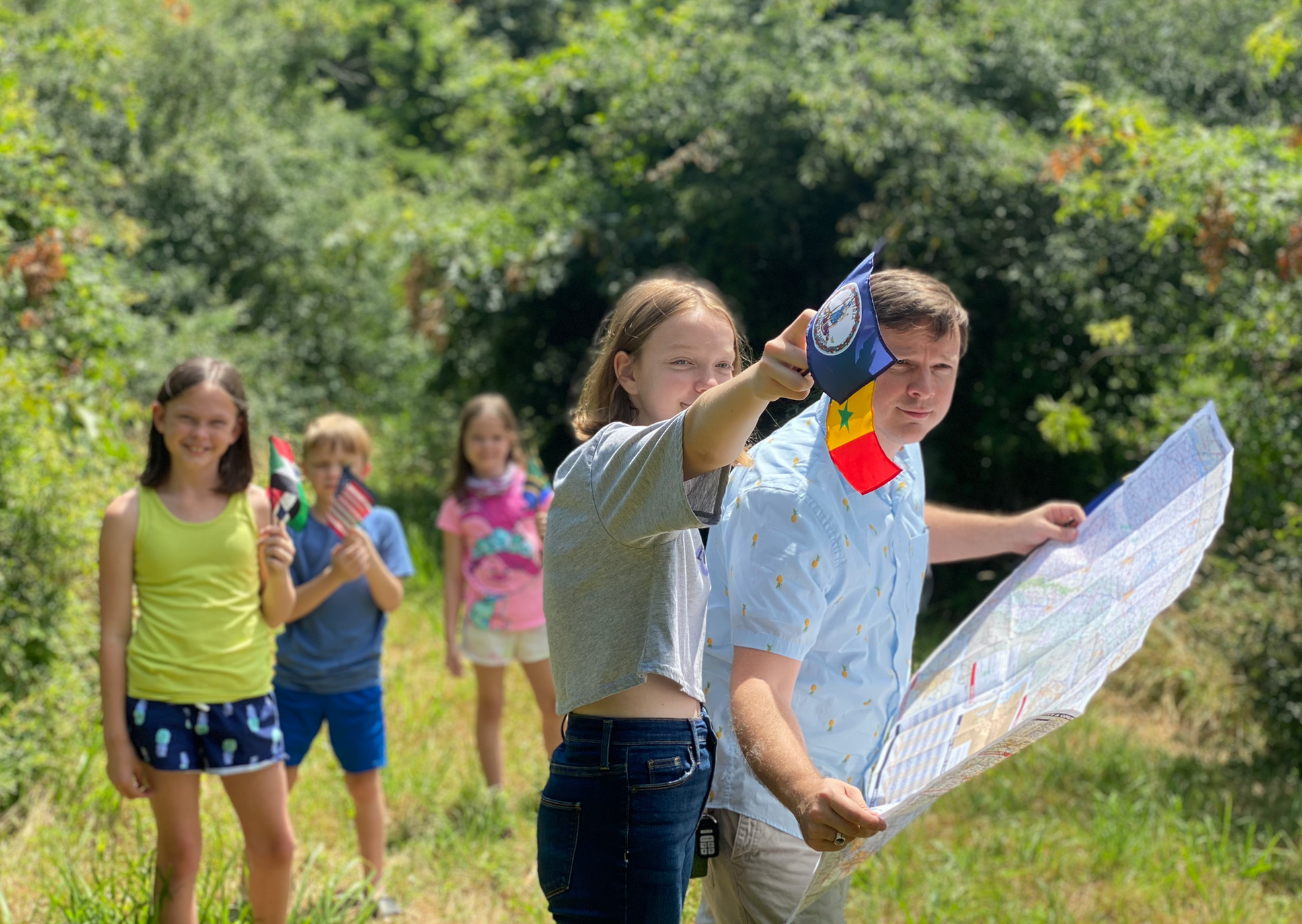 “Divine initiative 
calls for human response.”

— Stanley Horton

“La iniciativa divina 
exige una respuesta humana.”
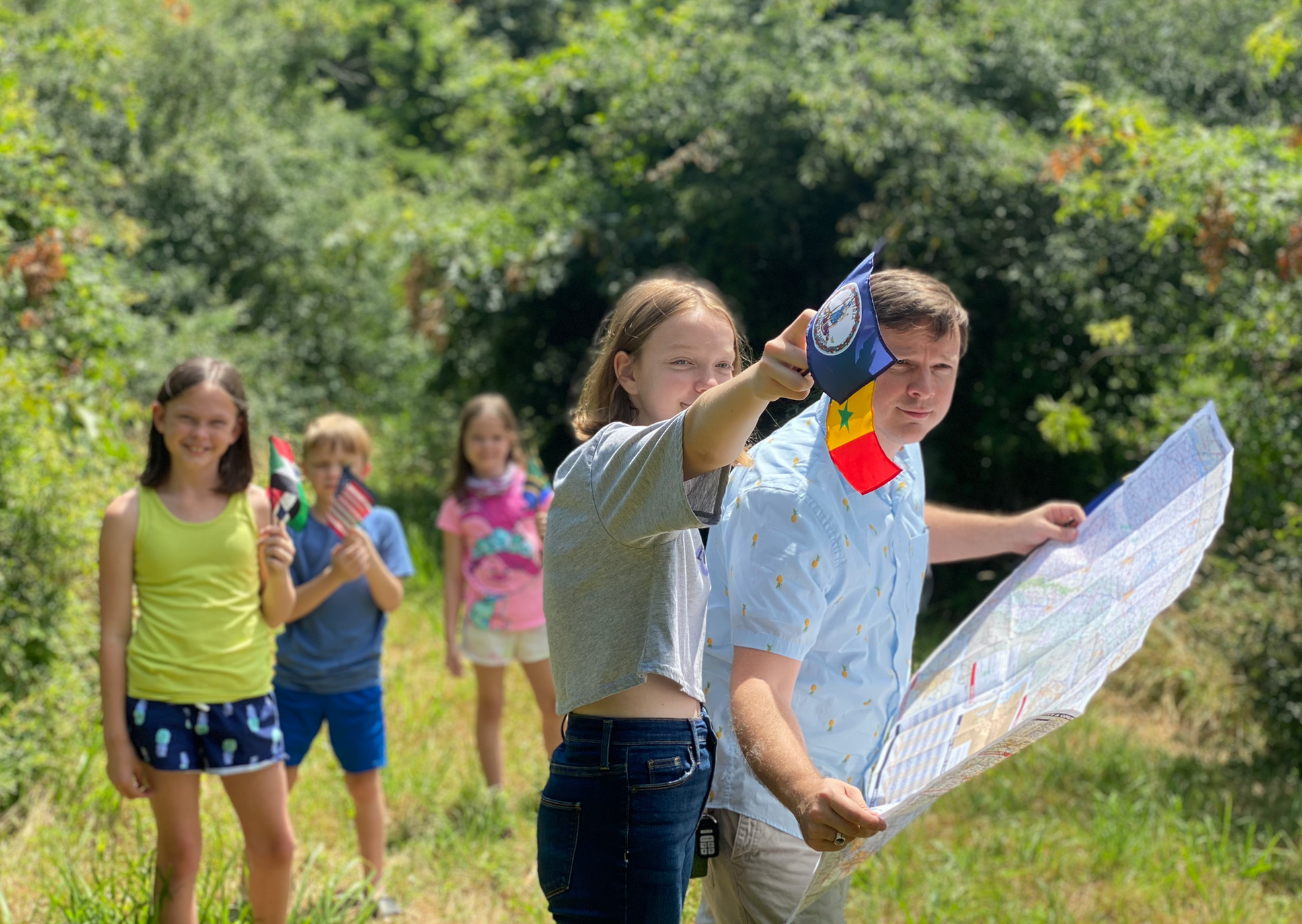 Sawubona
“I see you.”

Shikoba
“I exist for you.”
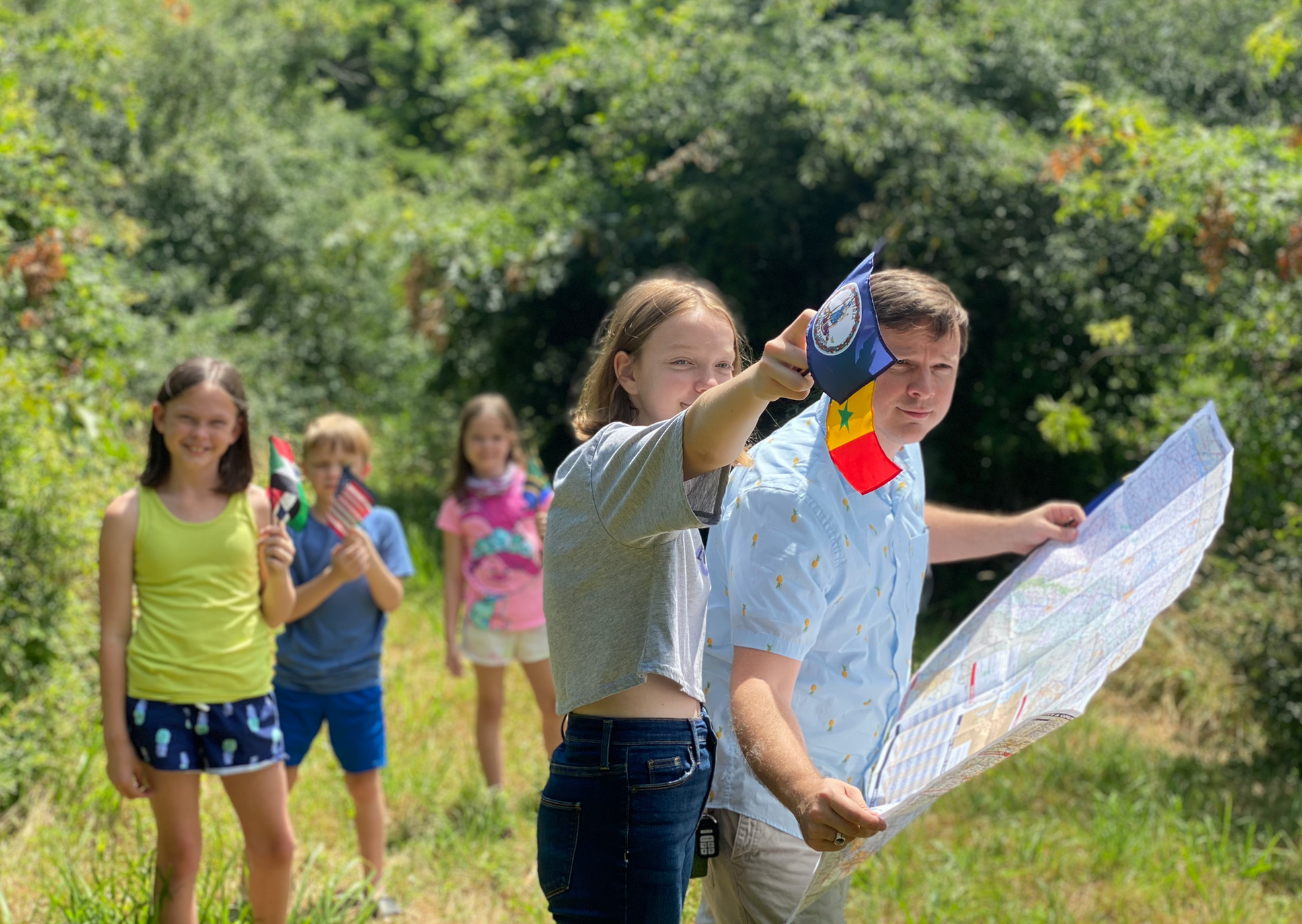 Sawubona
“I see you.”                          “Te veo.”  j 

Shikoba
“I exist for you.”             “Yo existo para ti.”
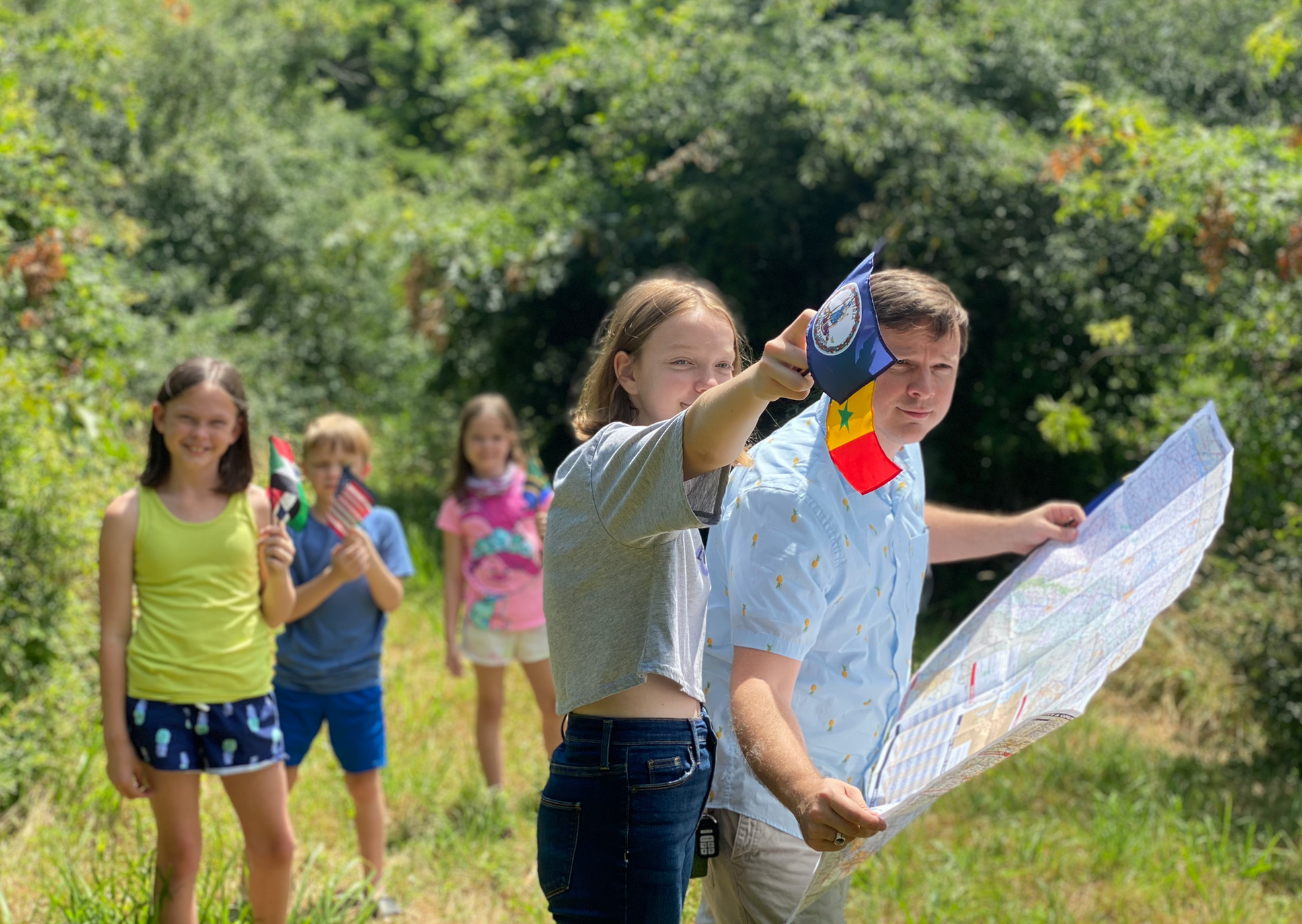 “Then the man and his wife heard the sound of the Lord God as he was walking in the garden in the cool of the day, and they hid from the Lord God among the trees of the garden. But the Lord God called to the man, “Where are you?” He answered, “I heard you in the garden, and I was afraid because I was naked; so I hid.” 

Genesis 3.8-10 (NIV)
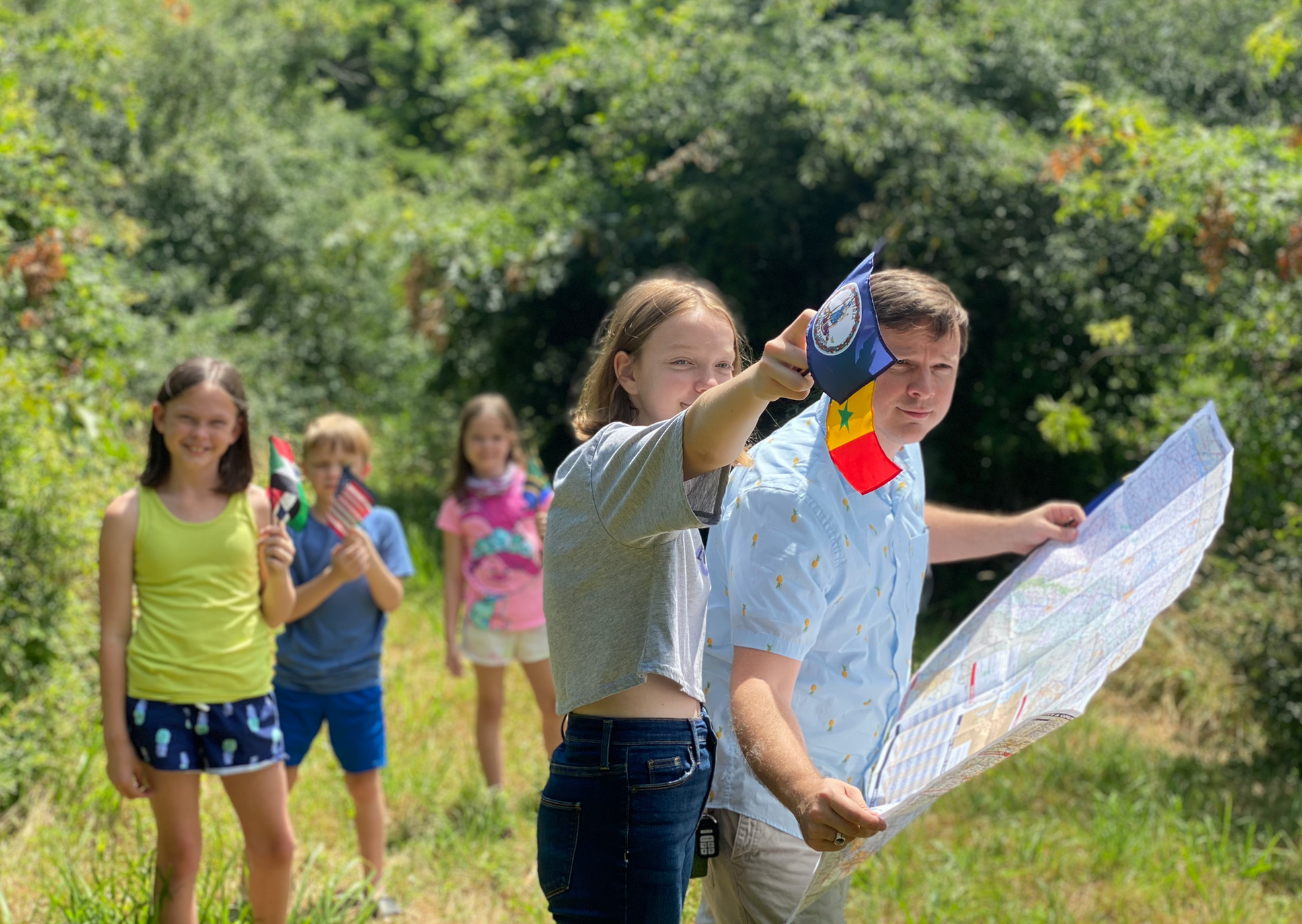 Cornelius was on the border 
of a new Pentecost 

Cornelio estaba en la frontera 
de un nuevo Pentecostés